ІІІ МІЖНАРОДНА НАУКОВО-ПРАКТИЧНА КОНФЕРЕНЦІЯ
«ФУНДАМЕНТАЛЬНІ ТА ПРИКЛАДНІ ДОСЛІДЖЕННЯ У ГАЛУЗІ ФАРМАЦЕВТИЧНОЇ ТЕХНОЛОГІЇ», ПРИСВЯЧЕНА 100- РІЧЧЮ З ДНЯ НАРОДЖЕННЯ Д. П. САЛА
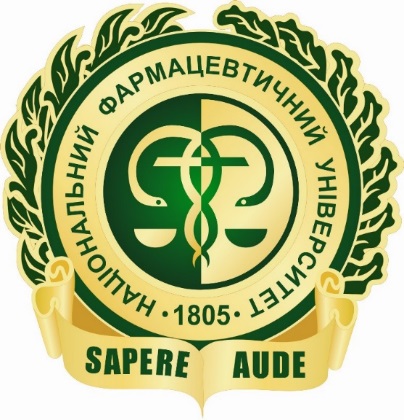 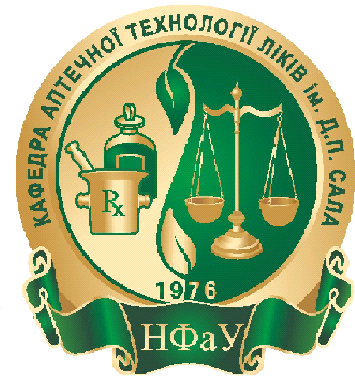 ОБҐРУНТУВАННЯ  ВИВЕДЕННЯ НА ФАРМАЦЕВТИЧНИЙ РИНОК УКРАЇНИ ОРИГІНАЛЬНОГО ЛІКАРСЬКОГО ЗАСОБУ У ФОРМІ ГРАНУЛ ДЛЯ КОМПЛЕКСНОЇ ФАРМАКОРЕКЦІЇ МАСТОПАТІЇ
Зуйкіна С.С., Паливода П. В. 
Національний фармацевтичний університет , Харків, Україна
Вступ
Наступним етапом роботи було вивчення ДД для зниження ризику захворювання мастопатії.  За класифікацією дієтичних добавок дослідили категорію 12.3. «Дієтичні добавки для зниження ризику функціональних порушень жіночих циклічних процесів. Харчові продукти спеціального дієтичного споживання, що призначаються для зниження ризику захворювання» (рис. 2).
Репродуктивна функція є найважливішим комплексним показником жіночого здоров’я, який визначає якість життя жінки та її нащадків, а в свою чергу визначає здоров’я та якість життя нації. Враховуючи сучасну демографічну ситуацію в Україні, охорона та відновлення репродуктивного здоров'я жінок є важливим завданням, від вирішення якого залежить можливість відтворення та збереження здорового генофонду. 
Фіброзно-кістозні зміни є найбільш частим доброякісним захворюванням МЗ, такі зміни, як правило, вражають жінок у пременопаузі у віці від 20 до 50 років. Найбільш поширеними симптомами є біль, дискомфорт, чутливі вузли в грудях, а іноді виділення з сосків, що суттєво впливає на якість життя жінок, заважає нормальному фізичному активному способу життя, психоемоційному стану та призводить до раку грудей.
Дослідження захворюваності на рак МЗ серед жінок України станом на 2021 рік, показало стабільне зростання показників. За даними Національного канцер-реєстру України, злоякісне новоутворення (р<0,05) зросло на 9,6 %, і далі переважає серед онкологічної захворюваності жінок, що підкреслює значущість проблеми.
Виведення нової фармацевтичної продукції є серйозним викликом. Інновації, від яких залежить ріст і розвиток фармацевтичних компаній, вимагають технологічних знань, розумних стратегічних, організаційних та управлінських рішень. Крім того, потрібні додаткові активи для сприяння виробництву, маркетингу, продажу та розповсюдженню оригінальних лікарських засобів.
Матеріали та методи досліджень
У роботі використані дані Державного реєстру лікарських засобів Україні та інформаційно-довідкового видання «Компендіум», сайтів провідних фармацевтичних виробників України. На основі рекомендацій та стандартів терапії мастопатії визначено основні напрями лікування та, відповідно, групу препаратів, що використовуються. Проведено маркетингове дослідження фармацевтичного ринку України щодо наявності лікарських препаратів (ЛП) та дієтичних добавок (ДД) за відповідними терапевтичними ефектами. Аналіз проведений за основними діючими речовинами (міжнародна непатентована назва (МНН), лікарськими формами (ЛФ), країнами-виробниками. Використані методи системний, логічний, комплексний, графічний.
Рис. 2 Результати маркетингового аналізу зареєстрованих в Україні дієтичних добавок для лікування мастопатії
 12.3. Дієтичні добавки для зниження ризику функціональних порушень жіночих циклічних процесів
На фармацевтичному ринку України зареєстровано 34 найменування ДД, що мають протизапальну, протимікробну, протипухлинну, розсмоктувальну, знеболювальну та сечогінну дію.
Серед ДД 44 % позицій на основі Індол-3-карбінолу у різних ЛФ. З них: 59 % – капсули, 20 % – таблетки, 15 % – краплі, 6 % – фіточаї.
Вартість дієтичних добавок (за даними на момент підготовки доповіді) знаходиться в межах від 58,25 грн до 1538,23 грн. 
Проведена сегментація категорії ДД, яка реалізуються в аптеках, засвідчила найбільший відсоток біологічно активної сполуки рослинного походження. 
За формою випуску преважну більшість становлять капсули – 59 %, найбільша кількість (75 %) позицій виробляється в Україні.
 Проте, слід зазначити: не дивлячись на те, що фармацевтичний ринок України характеризується широтою асортименту вітчизняних ДД, за складом та лікарською формою велика кількість з них є ідентичними. До прикладу, ДД «Борова матка» та «Червона щітка» випускаються підприємствами «Фітобіотехнології, Україна» «ТОВ «Ботаніка», ПрАТ «Ліктрави», «ТОВ Ключі Здоров’я».
На сьогодні ДД часто позиціонують як «натуральні», що не завжди є синонімом «безпечний». Загалом, основними ризиками ДД є недостатнє вивчення специфічної дії, відсутність вивчення ефектів, що виникають при поєднанні компонентів, специфіка реєстрації дієтичних добавок згідно із законодавчими нормами. Відсутність клінічних досліджень ДД, вивчення біодоступності, фармакокінетичних та фармакодинамічних параметрів потенційно складають певні серйозні ризики для здоров’я пацієнток.
У підсумку, за результатами проведених маркетингових досліджень нами виділені основні складові конкурентоспроможності нового ЛЗ для терапії мастопатії: фармакотерапевтична – забезпечення комплексної дії за рахунок складу та дії на різні етіологічні чинники; технологічна – технологія покроково відтворювана, дослідження гранул регламентовано ДФУ; фізична – достатня сировинна база та можливість вітчизняного виробництва препарату; економічна – значно нижча ціна за ціни ДД та ЛЗ закордонного виробництва; безпекова – наявність комплексу природних біологічно активних сполук рослинних екстрактів дасть змогу отримати ЛП пролонгованої дії з мінімальною кількістю побічних ефектів.
Результати та їх обговорення
У Міжнародній класифікації хвороб МКХ-11, розробленій Всесвітньою організацією охорони здоров’я захворюванням МЗ присвячені наступні рубрики: GB20 Доброякісне захворювання молочної залози, GB20.0 Фіброзно-кістозна зміна, GB20.1 Фіброаденоз молочної залози, GB20.Y Інші уточнені доброякісні захворювання молочної залози, GB20.Z Доброякісне захворювання молочної залози, неуточнене. Основні положення що висвітлюються: причини та наслідки захворювань МЗ і смерті жінок у всьому світі; клінічні терміни, що є основою для медичних записів; статистичні дані, що лежать в основі таких важливих функцій, як платіжні системи, планування послуг, управління якістю та безпекою та дослідження медичних послуг.
В уніфікованому клінічному протоколі первинної, вторинної (спеціалізованої), третинної (високоспеціалізованої) медичної допомоги «Рак молочної залози», затверджений Наказом Міністерства охорони здоров’я України від 30.06.2015 р. № 396, зосереджено увагу на основних етапах профілактики раку МЗ.
Для втілення положень протоколу застосовується низка лікарських препаратів, переважна більшість з яких – дороговартісні гормональні, синтетичні ліки та дієтичні добавки, що не пройшли повний спектр випробовувань, а тому не можуть гарантувати ефективність, безпеку та відсутність побічних ефектів. 
Для аналізу обрані препарати із двох груп за АТС класифікацією і трьох підгруп препаратів, які застосовуються у лікуванні фіброзно-кістозної хвороби, загалом,  11 торгових найменувань ЛЗ, які мають протизапальну дію та нормалізують рівень статевих гормонів, та 34 торгових найменувань дієтичних добавок (ДД), компоненти яких сприяють підтримці функціонального стану жіночих репродуктивних органів і здоров’я молочних залоз.
G02C X Інші засоби, що застосовуються у гінекології
G02C X03 Плоди прутняку звичайного
G02C X10** Інші
(2 торгових найменування)
G03X A Антигонадотропні засоби і подібні препарати
G03X A10** Різні препарати
(9 торгових найменування)
Проведені дослідження узагальнено у вигляді запропонованого алгоритму дослідження для обґрунтування розробки оригінального комплексного препарату.
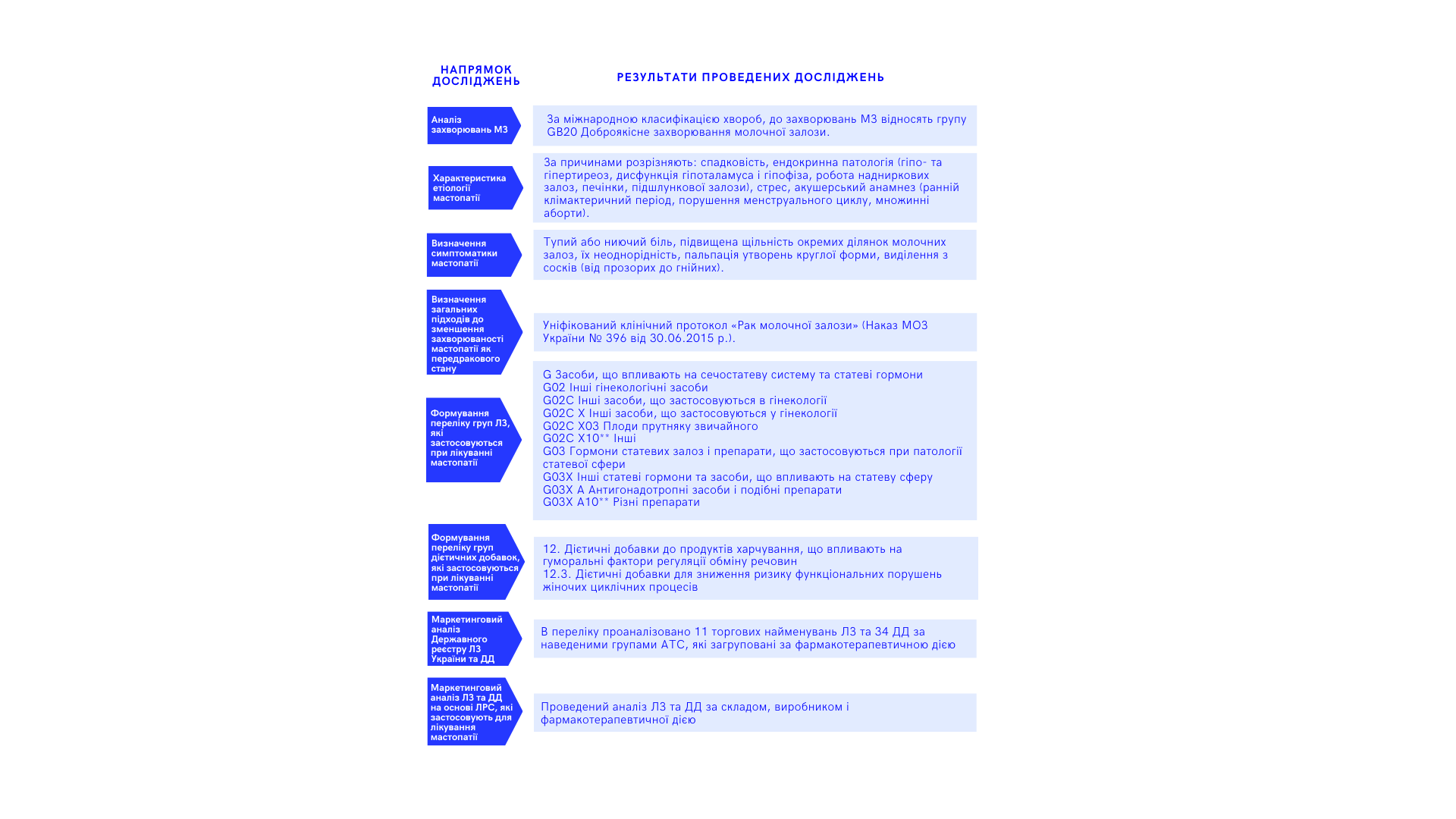 Рис.1 Результати маркетингового аналізу зареєстрованих в Україні лікарських препаратів для лікування мастопатії
На першому етапі маркетингових досліджень проаналізовано Державний реєстр лікарських засобів України та інформаційно-довідкове видання «Компендіум» станом на жовтень 2023 року (рис.1).
З метою маркетингового обґрунтування розробки оригінального лікарського засобу для комплексного лікування мастопатії нами проведений аналізу ринку ЛП, що застосовуються в комплексному лікуванні фіброзно-кістозної хвороби МЗ. Нами було виділено групи ЛП за АТС класифікацією. ЛП для лікування симптомів мастопатії належать до низки груп із класу G, засоби, що впливають на сечостатеву систему та статеві гормони. 
На ринку України зареєстровано 11 торгових назв ЛЗ, які застосовуються в лікуванні мастита. Серед ЛЗ з протизапальною, нормалізуючою дією на рівень статевих гормонів перше місце посідають ЛЗ на основі Vitex agnus-castus 46 %, ЛФ – таблетки і 55 % виробництва Німеччина. 
До підгрупи G03X A10** Різні препарати увійшло 9 торгових найменувань, серед яких найбільший відсоток належить діючий речовині Vitex agnus-castus (50 %), друге місце посідає Paraguay Jaborandi (17 %) та Sanguinaria canadensis (17 %). Серед ЛФ найбільші відсотки мають таблетки (56 %). Виробник даної групи ‒ Німеччина (56 %).
Підгрупи G02C X03 Плоди прутняку звичайного та G02C X10** Інші представлені 3 активними речовинами Vitex agnus-castus (34 %) – таблетки, Chamaelirium luteum (33 %) та Lilium lancifolium (33 %) – краплі оральні.
Ціна на ЛП коливається від 80,00 грн до 1490,00 грн (за даним на момен тпідготовки доповіді).
Висновок
Проведені маркетингові дослідження ринку ЛЗ України продемонстрували наступне: враховуючи збільшення кількості хворих на мастопатію, розробка оригінального ЛЗ на основі ЛРС комплексної дії у вигляді гранул, з можливістю тривалого вживання, належним рівнем біологічної доступності, економічно обґрунтованого та доступного за ціною є доцільною та актуальною.
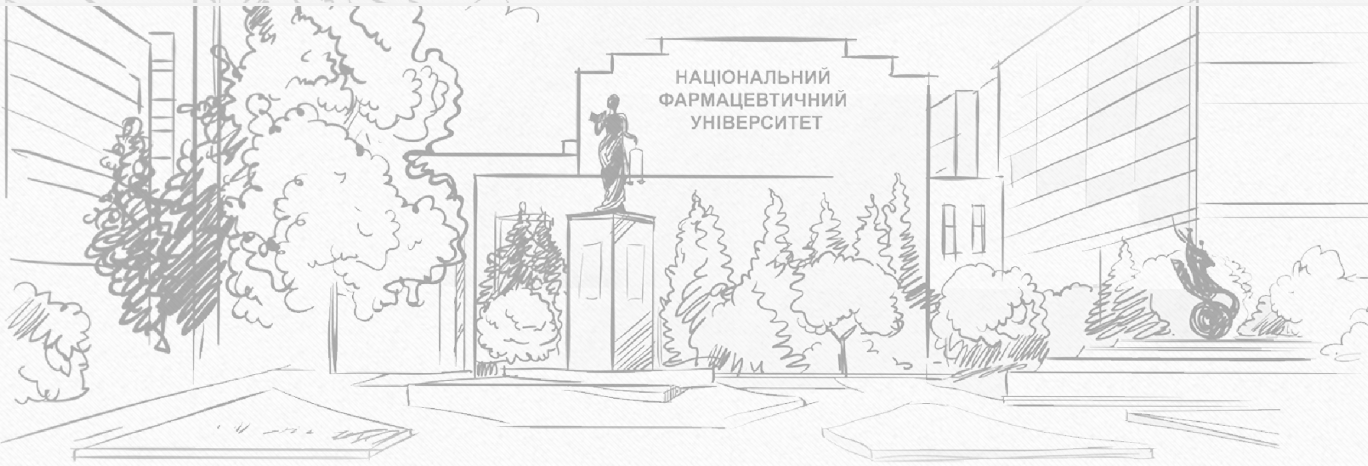 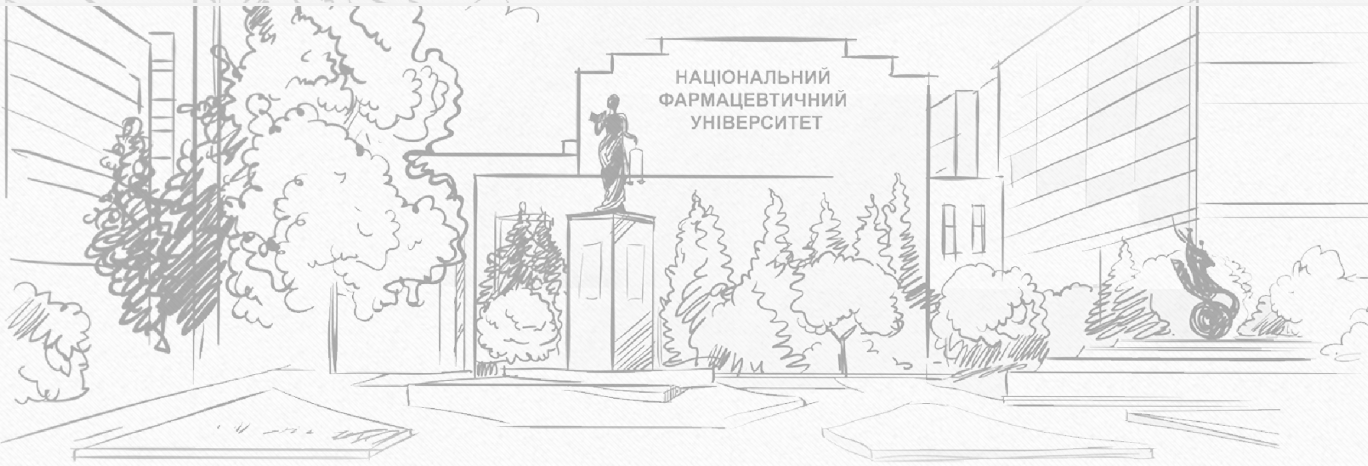 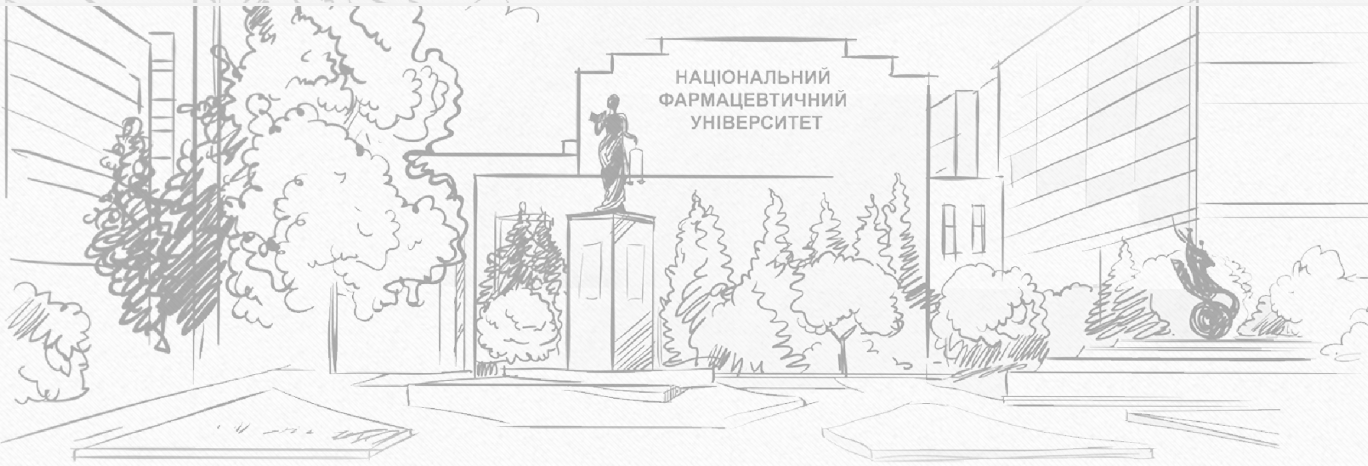 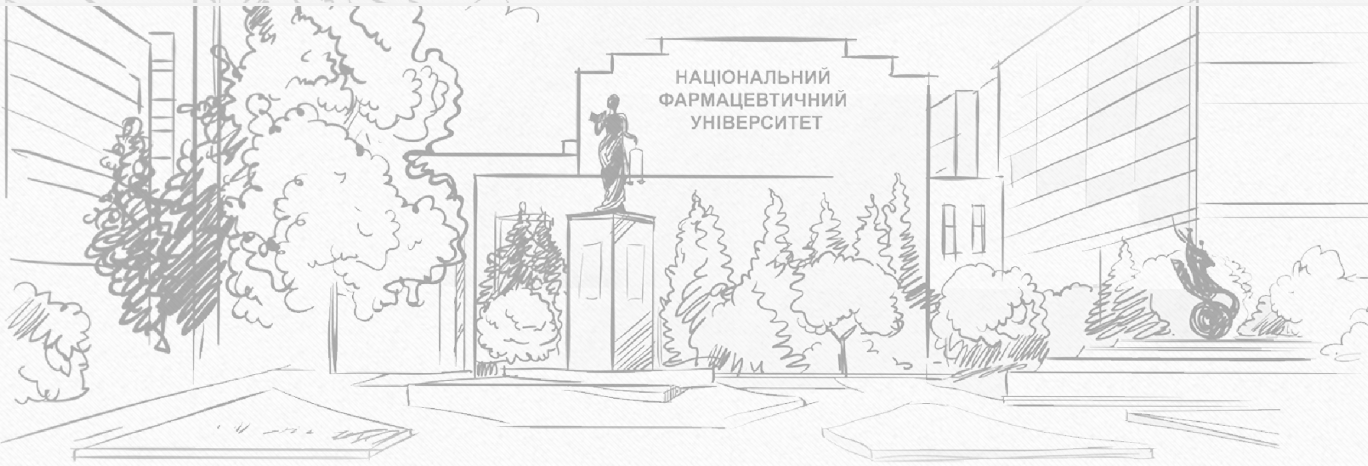 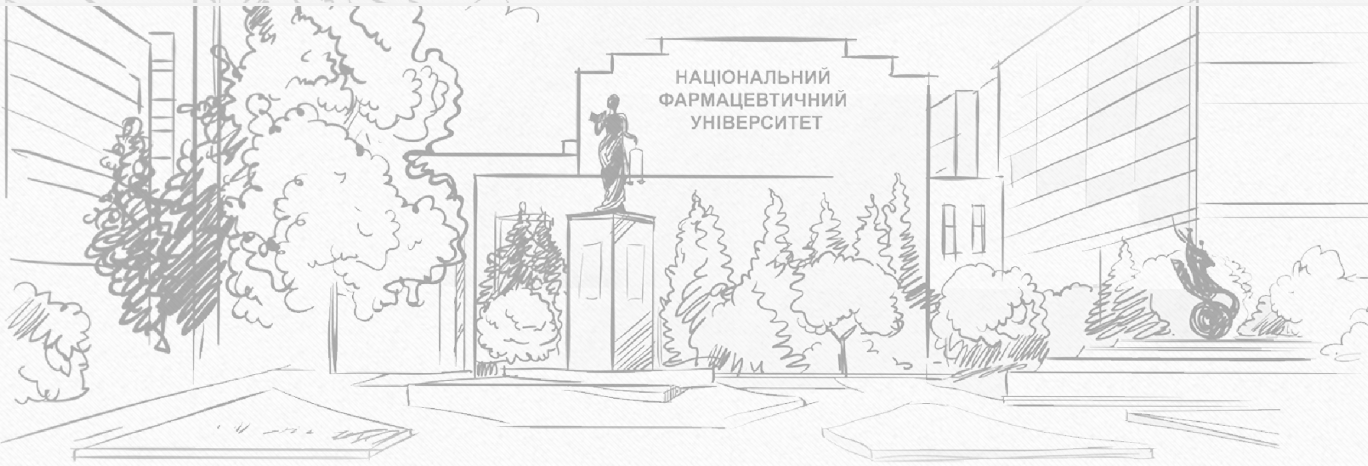 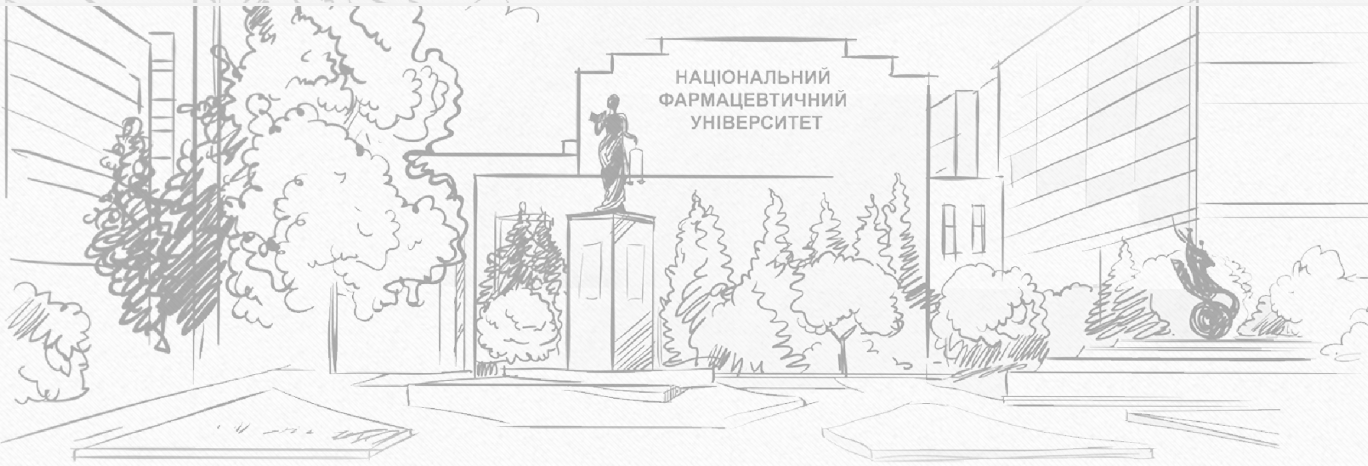